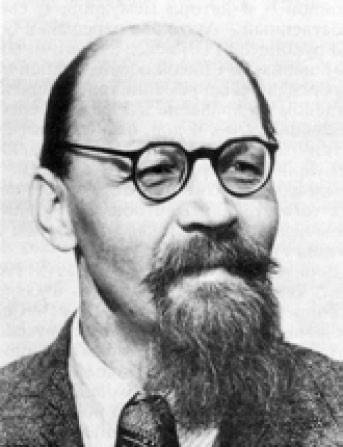 Александр  Реформатский ,
выдающийся русский лингвист
«   Они, как запасные игроки на   футбольном поле или дублеры в театре, выходят на сцену или на поле тогда, когда вынужденно  «освобождают игру» знаменательные слова»
Я, ты, он, она, вместе - целая стр…на, вместе – дружн… семья в слове «мы» - сто тыс...ч «я».

Перепишите текст, вставьте пропущенные буквы и недостающий знак препинания.
 Найдите местоимения. Что они обозначают?
 Какова тема и цели нашего урока?
Личные местоимения.
Цели урока
1. Знать: личные местоимения, особенности их склонения.
2. Уметь: правильно употреблять личные местоимения в речи, правильно писать местоимения с предлогами.
История личных местоимений корнями уходит в древность
Перепишите предложения, изменив местоимения и расставив недостающие знаки препинания
1. У (она) кое –где провалилась крыша стены осыпались и совы заводили в(она) по ночам свои зловещие песни.
2.Всякий раз когда я начинал играть с (она) по-своему шумно и резво старая нянька быстро схватывала (она) и уносила к себе.
Подведение итогов
Какой разряд местоимений мы сегодня изучали? 
-Когда к личным местоимениям  3 лица прибавляется  «н»?
-Как пишутся местоимения с предлогами?
-Какое фонетическое явление можно отметить у личных местоимений 1 и 2 лица при склонении?
-Какую синтаксическую роль выполняют личные местоимения?
Домашнее задание( на выбор)
1. § 77, упр. 440

2. § 77, из стихотворения «Ты помнишь, Алеша, дороги Смоленщины…» выписать 3 предложения с личными местоимениями.  Выполнить морфологический разбор любого существительного.